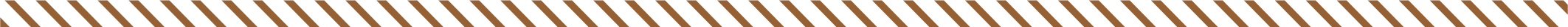 Lunch Menu
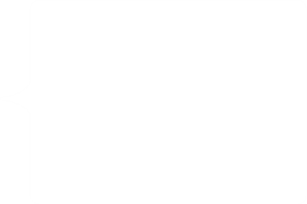 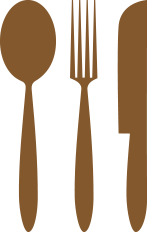 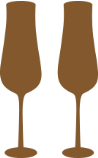 オードブル予約承ります！
11:00～14:00
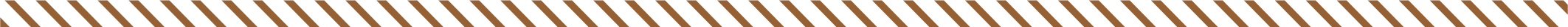 パスタランチ　（大盛150円）
（サラダ・スープ・自家製パン・お惣菜・お好きなドリンクset）
価格は税込です
①
牛挽肉・茸・旬野菜の
　ラグー（煮込み）
　　　スパゲッティ
②
　小ヤリイカと小柱の
　　　　トマトソース
　　　　　　スパゲッティ
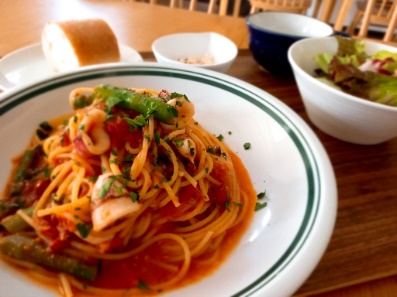 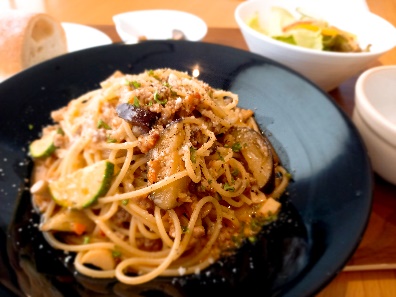 写真を
入れてください
写真を
入れてください
¥ 1,200
¥ 1,200
ルコラ特製ラザニアランチ
　　　　　　　　　　　　(サラダ・スープ・自家製パン・お惣菜・お好きなドリンクset)
ピリ辛！明太子スパゲッティ
じっくり時間をかけて
つくる濃厚ラザニア
お持ち帰りもできます。
テイクアウト　980円
和風パスタといえばコレ！
程よい辛さです
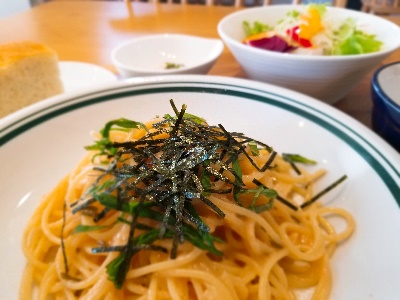 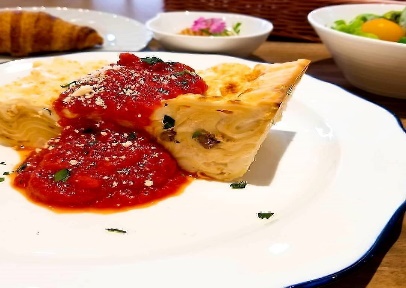 写真を
入れてください
写真を
入れてください
¥ 1,200
¥ 1,200
今週のランチプレート
（サラダ・スープ・自家製パン・お惣菜2種・お好きなドリンク）
手作りジャガイモのニョッキ
　（サラダ・スープ・自家製パン・お惣菜・お好きなドリンク）
（お肉料理）
もち豚ヒレのソテー
　　カフェドパリソース
（ハーブと香辛料のバター）
とろーりモッツァレラ
チーズのトマトソース
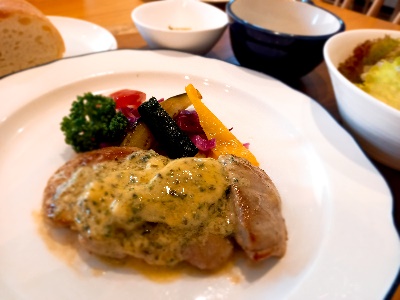 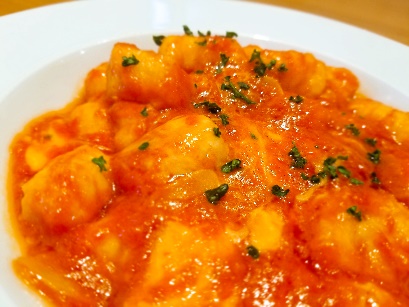 写真を
入れてください
写真を
入れてください
※ニョッキは大盛できません
¥ 1,520
¥ 1,190
お子様プレート（ドリンク付き）
海老ピラフ（パンに変更できます）
鶏唐揚げ　フライドポテト　ハンバーグ　ゼリー
¥ 550
セットドリンク
コーヒー（HOT/ICE)　　果汁100％オレンジジュース　　ウーロン茶
紅茶ダージリン（HOT）　紅茶アールグレー（ICE）　リンゴ酢ドリンク　レモネード（HOT/ICE)
ドルチェ1カット　３００円
・ティラミス　・あまおう苺ムース　　・クラシックショコラ　　・ラムレーズンのパウンドケーキ　
・ミルクティーケーキ　　　・バスク風チーズケーキ
＊ティラミスのみテイクアウトできません
アルコール
生ビール（プレミアムモルツ）530円　　グラスワイン（赤・白）600円～　　新潟の日本酒グラス520円
単品メニュー
フライドポテト350円　　　あがの姫牛ビーフコロッケ　1個200円　　超厚切りハムカツ　1個300円
特定原材料（卵・乳・小麦・豆類・甲殻類）厨房内で使用しております
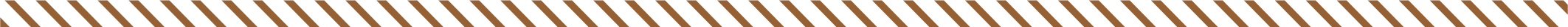 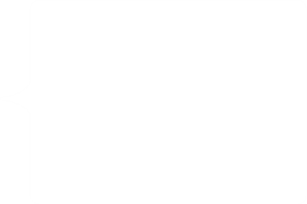 本日のディナーコース
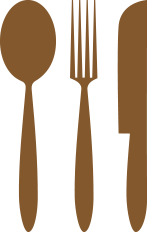 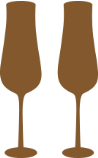 11:00～14:00
価格は税込です
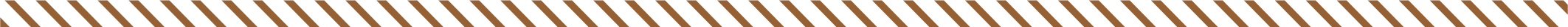 ルコラコース　　1850円　前菜+パスタ+ドルチェ+ドリンクが付きます
　　ラコルタコース　2800円　前菜+パスタ+メイン+ドルチェ+ドリンクが付きます
コース料理はお時間頂戴いたします
前菜
サラダ　ニソワーズ（ニース風）
パスタ（どちらかお選びください）
スパゲッティ　しらす干しとベーコンのオリーブオイル
スパゲッティ　ピリ辛！夏野菜のトマトソース
メイン（お肉・お魚料理どちらかお選びください）
お肉　　三元豚のソテー　カフェドパリソース
お魚　　シイラお魚のムニエル　フレッシュトマトソース
本日のドルチェ
お好きなドリンク下記よりお選びください
ソフトドリンク
コーヒー（HOT/ICE)　　　果汁100％オレンジジュース　　ウーロン茶
紅茶ダージリン（HOT）　紅茶アールグレー（ICE）　
リンゴ酢ドリンク　　　　レモネード（HOT/ICE)
アルコール　+150円　　　　おかわり最初の1杯+400円
生ビール（プレミアムモルツ）　グラスワイン（赤・白）　
ゆず酒ソーダ　　ジントニック　　カシスオレンジ　　カシスソーダ　
キール　　ハイボール　
日本酒（イットキー　越乃寒梅）
ノンアルコールビール　　+100円
特定原材料（卵・乳・小麦・豆類・甲殻類）厨房内で使用しております